Environmentální výchova
směřuje jednoznačně k překonání primitivně egocentrických, sebestředných  názorů a preferencí hodnot, 
  podílí se na nové duchovní integraci člověka, jehož vřazuje do celku přírody a kultury,
  usiluje o zastavení a zvrácení dosavadního způsobu poškozování přírody.   
   Nové kulturní obsahové  principy: hodnotová  priorita přírody pro  lidský život, závislost člověka na přírodě a požadavek ekologizace duchovní a  materiální kultury.
Jaká je situace ve školách?
Jak učíme o světě přírody x a kultury?
Co naši práci limituje?
Co nám může pomoci ke zlepšení?
Východiska aneb nač reagujeme
Vzdělávací systém přispívá k prohlubování dnešní globální ekologické krize. 
Kultura (civilizace) (vč. duchovní kultury, tj. i systému vzdělávání) není tak „pravdivá, vznešená a člověka ochraňující“(Šmajs 2008).
Kvalita (environmentální) výchovy nabývá značného významu pro budoucnost naší planety.
Vzdělávací systém přispívá k prohlubování dnešní globální ekologické krize
Vzdělání jako formativní faktor lidské osobnosti i utváření kulturního systému.
 Vzdělávání: 
prezentuje kulturu nekriticky; 
příroda není prioritou; přednost má člověk s jeho přáními, touhami a cíli; 
příroda jako „objekt, materiál, zdroj “; 
důsledky civilizace marginalizovány nebo přehlíženy;
nedostatečně tematizován protiklad (konflikt anebo vztah) kultury a přírody (Višňovský, 2009, s. 46).
Překonávání manipulativního nahlížení na přírodu i lidskou společnost, tzn., že: 
     „ovládání přírody je člověku právoplatně předurčeno;
      neomezená "vláda nad přírodou" je dobrá;
    neomezený růst ekonomiky, bezohledná exploatace v zájmu  krátkozrace pojatého prospěchu jsou přirozené; 
      materiální pokrok je naším právem...“

Jsme velice mocní a máme tendenci obejít bezpečnostní mechanismy přírody“; „hodně toho spotřebujeme“, jsme nároční a hledáme „životní naplnění v hmotném hromadění, v konzumerismu“ (Kohák 1993, s. 105)
Proměna vzdělávacího kurikula v intencích EVnové kulturní obsahové principy
od orientace abiotické a protipřírodní přejít k orientaci biotické a propřírodní („od vlády nad přírodou k životu ve shodě s přírodou“); od lidské nadřazenosti nad přírodou k „lidské vřazenosti do přírody“ (ŠMAJS 1995, KELLER, 2000).
od převahy dílčích informací a pasivního přijímání poznatků k rozvoji evolučního a systémového myšlení prostřednictvím znalostí a porozumění ekosystémům, včetně vlivů lidské činnosti na životní prostředí;
od axiologicky arogantního antropocentrismu a mechanistické interpretace skutečnosti k výchově ekologicky odpovědného občana; odolávat hypertrofii civilizačních momentů v podobě diktátu módy, sugesce reklamy.
vytváření pozitivní perspektivy světa a nekompromisní odmítání vulgarizovaných, jednostranných pohledů na realitu; emocionálně až sentimentálně laděných omezení a zákazů, spojených s katastrofickou vizí zániku lidské existence;
poznávání vlastního regionu, upevňování vazeb na kulturní a duchovní tradice lokálního společenství (oblast zvyšování vnitřní motivovanosti);
morální odpovědnost při odlišování koncepce a způsobu výkladu, které vedou k zaujímání postojů pasivních, únikových, hédonistických nebo odpovědných a aktivních;            
obezřetnost, nepodceňování přírodních zákonitostí; 
trvalá snaha po odpovědném a přiměřeném rozhodování i jednání.
Shrnutí aneb jak přispět k „síle učitelova přesvědčení, jeho živého příkladu a každodenního chování“.
Prezentace svět a jako celku (nic nežije izolovaně,  život je vždy „vztahování k ostatním“ v procesu vzájemné závislosti).
Uvědomění si hodnoty přirozeného systému „o sobě“; konfliktu přírody a kultury, vč. nezamlčování destruktivní role kultury vůči Zemi a cest řešení.
Možnosti k přemýšlení o zásadních otázkách existence, o odcizení, odpovědnosti, o mezích využívání přírody. 
Dostatek prostoru k reflexi, k pojmenování jevů či dějů, které prožívají, podpora jejich vnitřní aktivity, stálého hledání a proměny – aby se žádoucí hodnoty staly součástí vnitřního světa učitelů. 
EV je „více o tom, jak se chovat a jak žít, než o faktografii“.
VÝBĚR LITERATURY
BINKA, B. 2008. Environmentální etika. Brno : MU, 2008. ISBN 978-80-210-4594-1.
HORKÁ, H. Teorie a metodika ekologické výchovy. Brno : Paido, 1996.
HORKÁ, H. 2005. Ekologická dimenze výchovy a vzdělávání ve škole 21. století. Brno: MSD, 2005. ISBN 80-210-3750-4.
HORKÁ, H. Výchova pro 21. století. Globální výchova v podmínkách české školy. 2. rozšířené a doplněné vydání. Brno : Paido, 2000.
KELLER, J.; GÁL, F.;  FRIČ, J. Hodnoty pro budoucnost.  Praha : G plus G, 1996.
KOHÁK, E. Zelená svatozář. Praha : SLON, 1998, 2000.
KUČEROVÁ, S. 1996. Člověk – hodnoty – výchova. Prešov : Manacon, 1996. ISBN 80-85668-34-3.
LIBROVÁ, H. Pestří a zelení. Brno : Veronica a Hnutí Duha, 1994.
KRAJHANZL, J. Ekopsychologie a environmentální chování. In Dlouhá, J. (ed.) Vědění a participace. Praha : Karolinum, 2009, s. 132-142. ISBN 978-80-246-1656-8.
ŠMAJS, J. Potřebujeme filosofii přežití? Úvahy o filosofii, kultuře, poznání, vzděláním řeči a popularizaci vědy. Brno : Doplněk, 2008. ISBN 978-80-7239-221-6.
WINTER, D. D. N.; KOGER, S. M. Psychologie environmentálních problémů. Praha : Portál, 2009, ISBN 978-80-7367-593-6
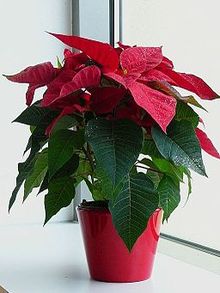 Přeji vám krásné vánoce 
a na shledanou v novém roce. HH
Tato fotka od autora Neznámý autor s licencí CC BY-SA